Муниципальное автономное дошкольное образовательное учреждение
«Детский сад №1»
Использование технологии 
ТИКО - моделирование 
в развитии познавательной активности детей дошкольного возраста
Педагог-психолог
Сухова Е.С.
ТИКО – это
трансформируемый игровой конструктор для обучения и игры. Это набор ярких плоскостных фигур из пластмассы, которые шарнирно соединяются между собой. С помощью данного конструктора можно сконструировать бесконечное множество игровых фигур. С этим конструктором с удовольствием занимаются как мальчики, так и девочки, он практичен, гигиенически безопасен, разнообразен, имеет сертификат качества.
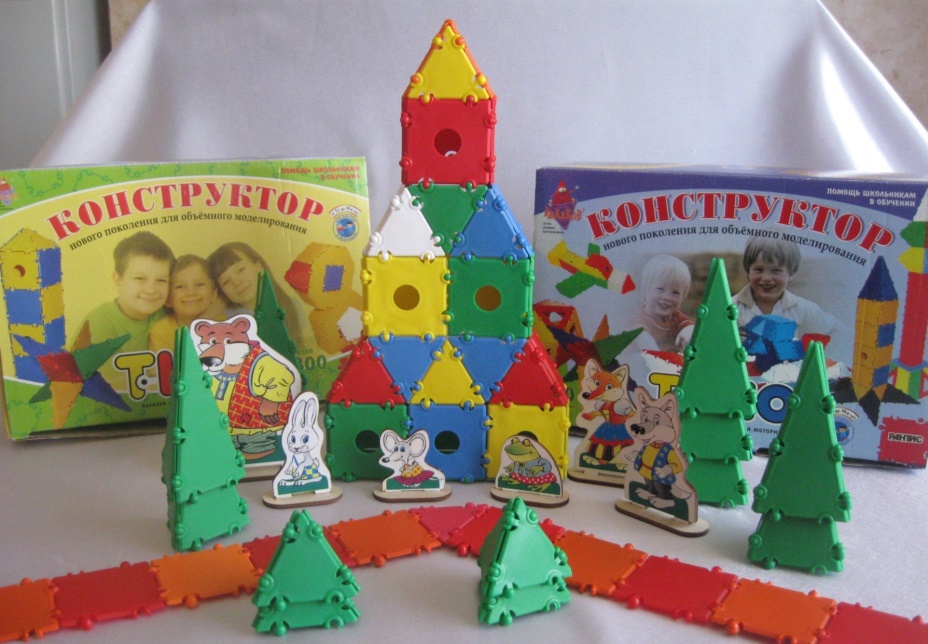 ТИКО
Творческие умения
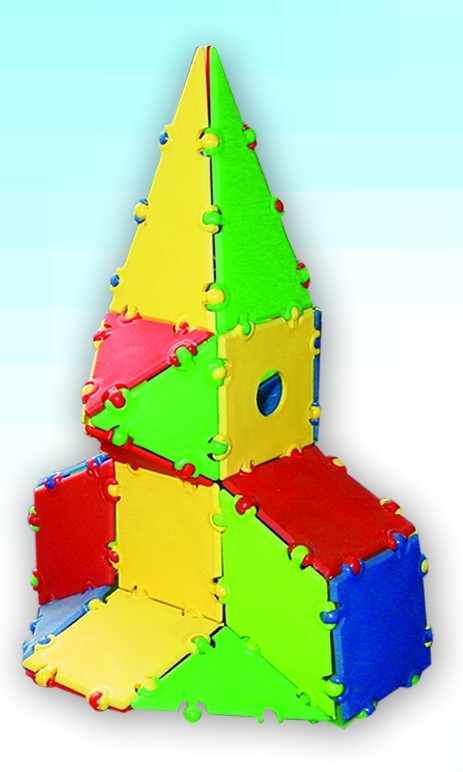 Интеллектуальные умения
Командная работа; коммуникативные умения
Оригинальность мышления
Актуальность работы 
с ТИКО - конструктором
- Обеспечение развития психических процессов, познавательной активности;
- развитие мелкой моторики;
- развитие пространственного ориентирования, комбинаторных и конструкторских способностей;
- обеспечение развития детского технического творчества.
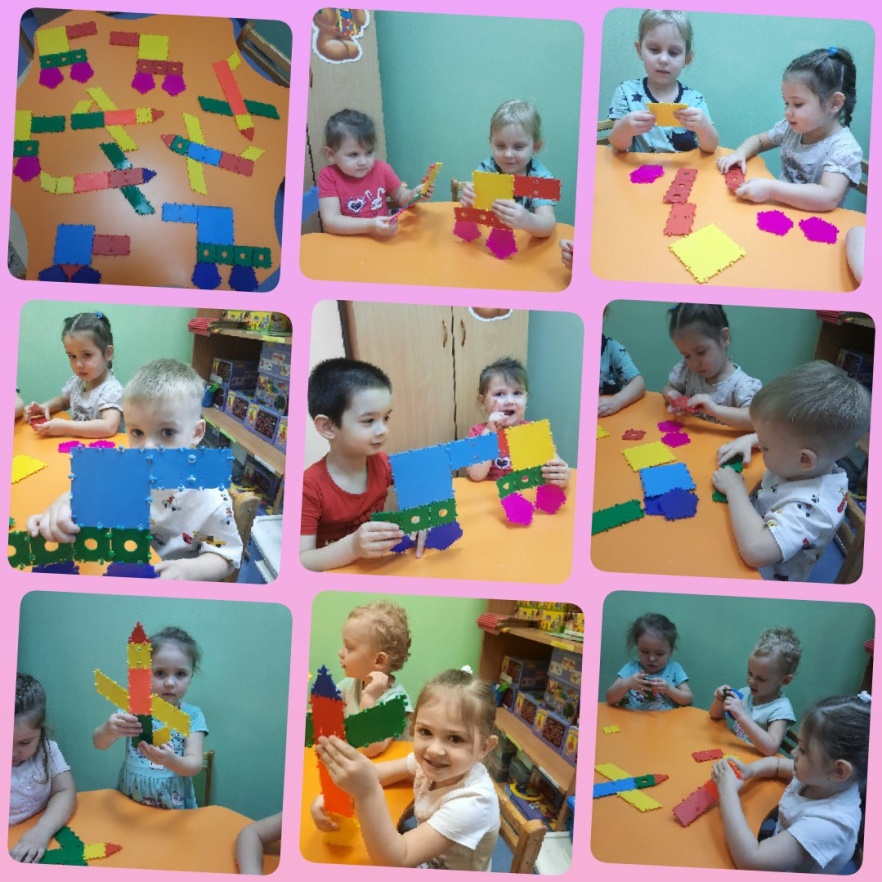 Этапы работы с ТИКО
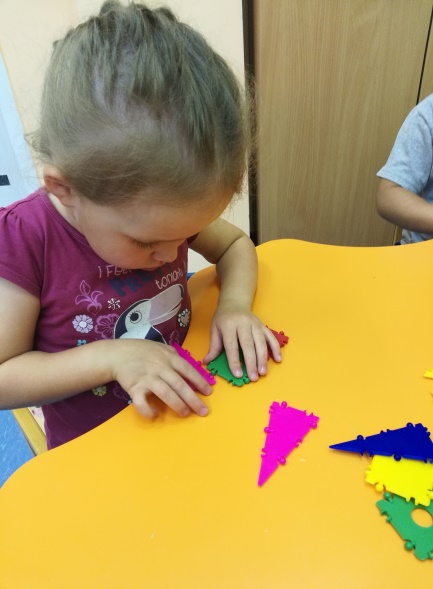 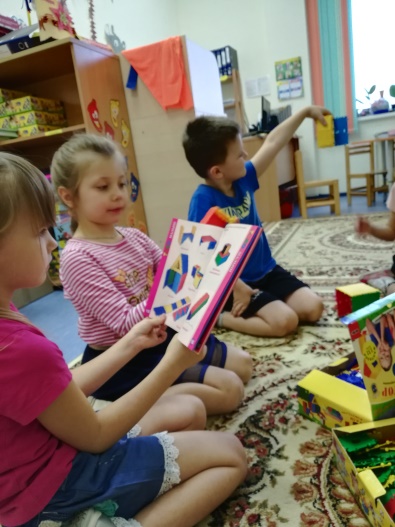 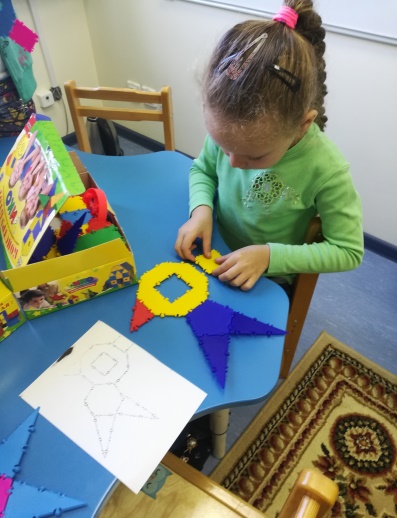 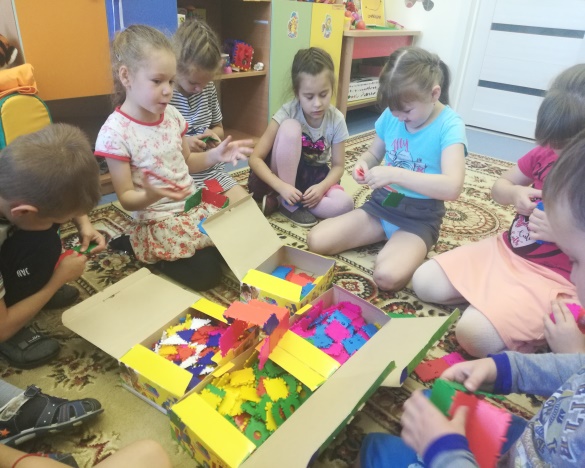 Направления использования ТИКО
Сенсорные эталоны
Высшие психические функции
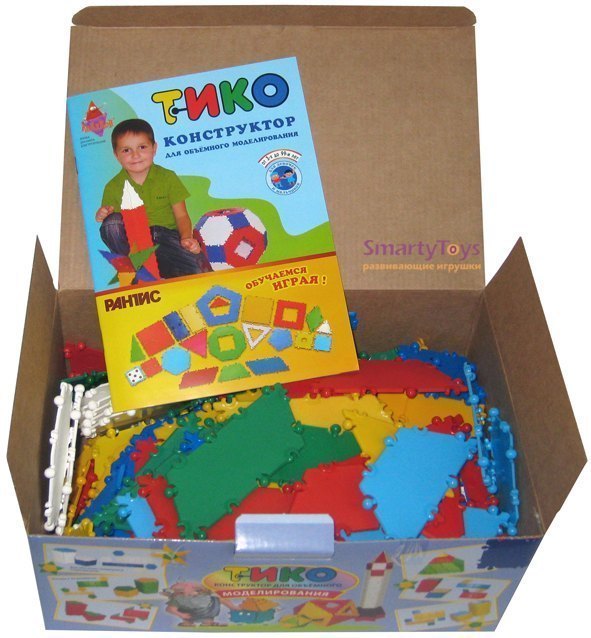 Коммуникация
Игровая деятельность
Моторика
Социализация
Сенсорные эталоны
Цвет
форма
размер
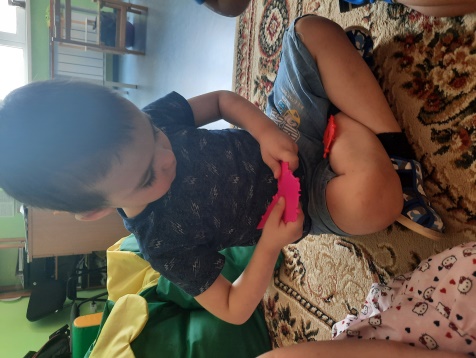 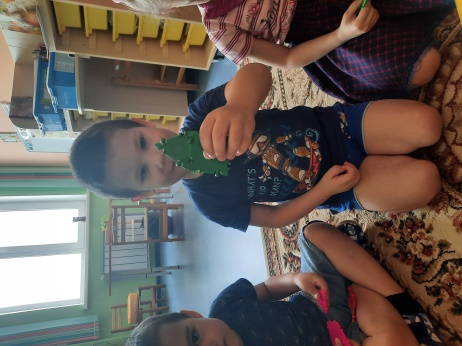 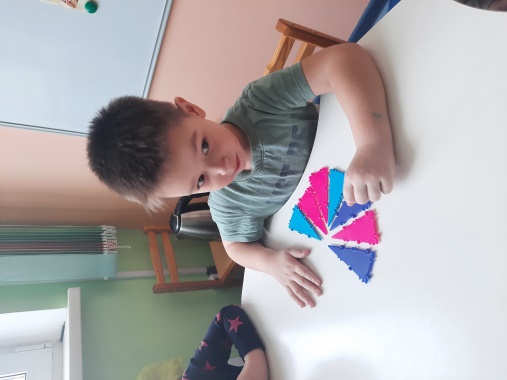 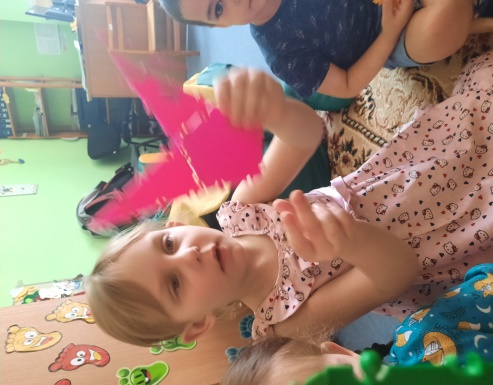 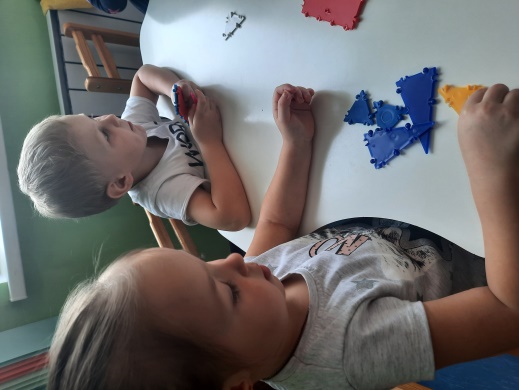 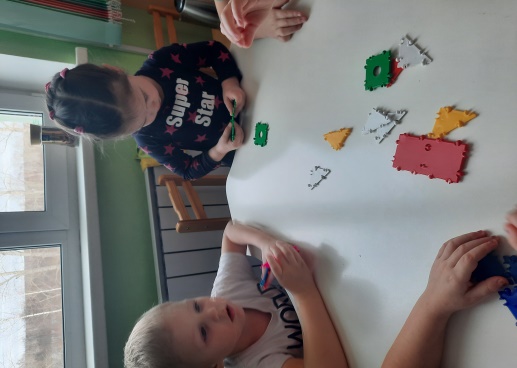 «Соединение деталей»
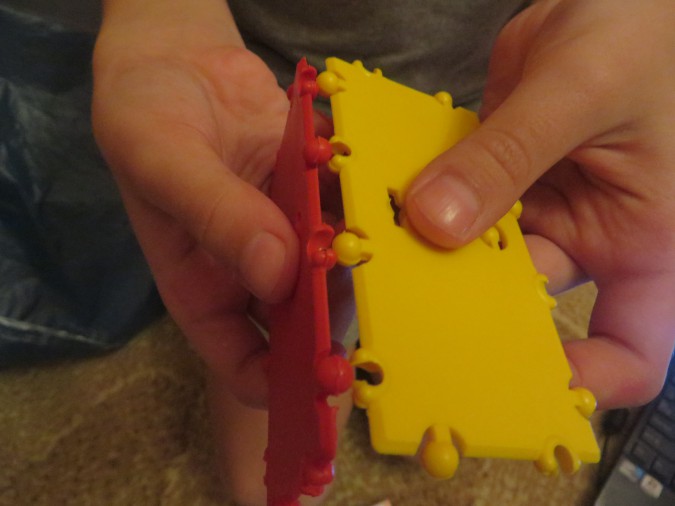 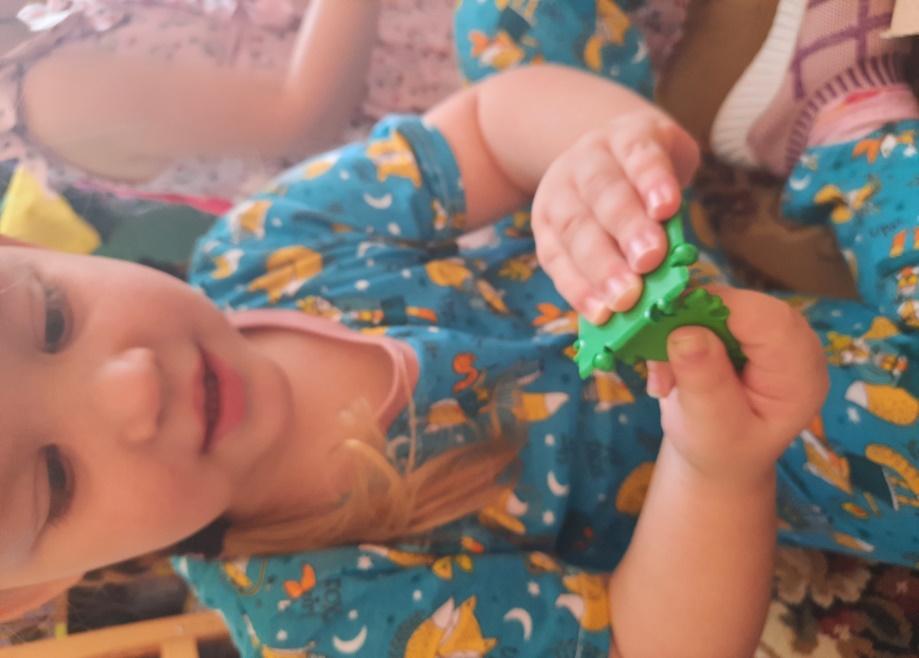 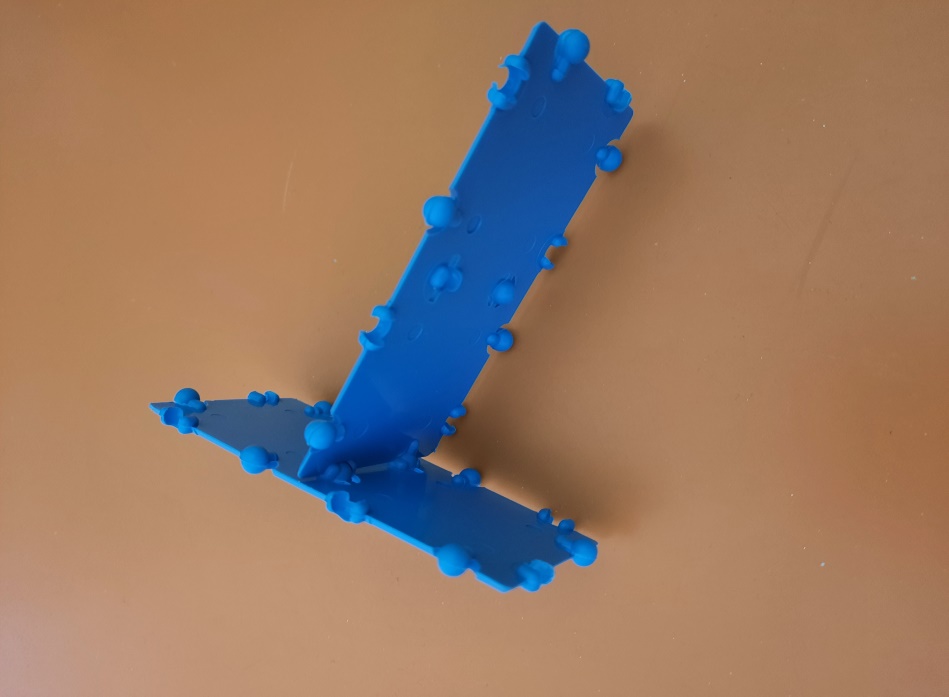 «Дорожка для Зайчика»
«Повтори по образцу»
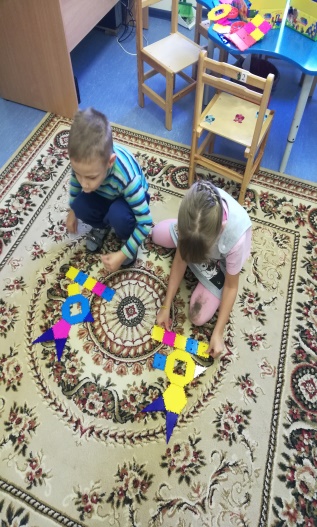 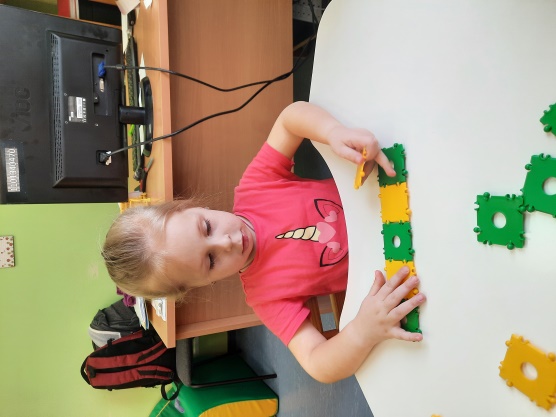 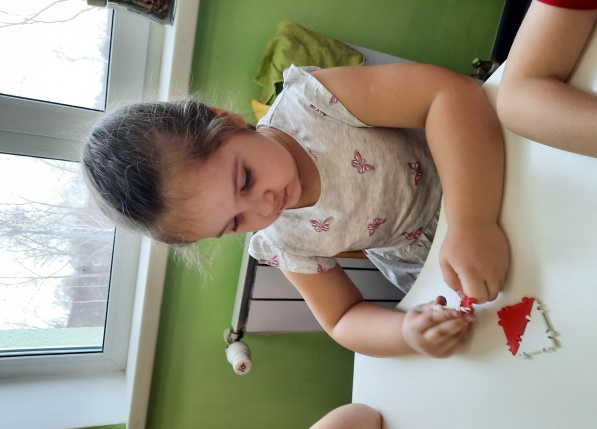 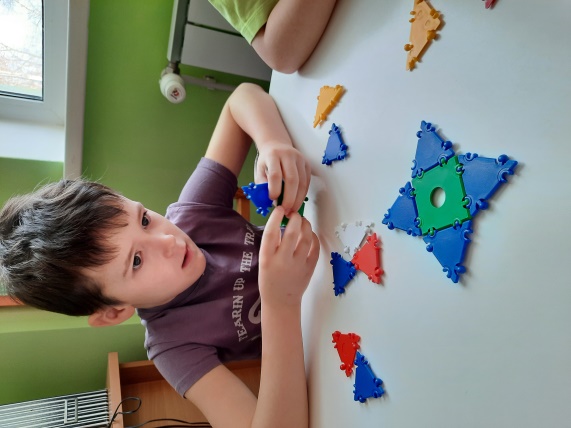 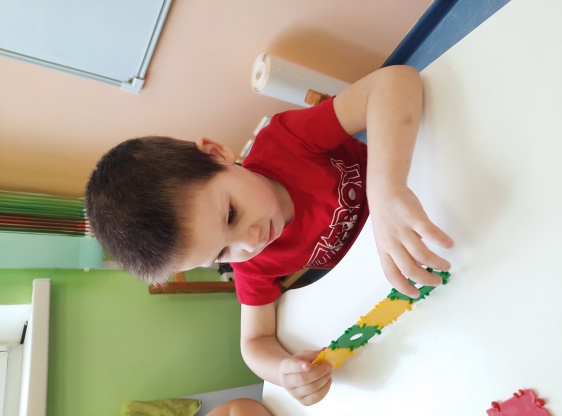 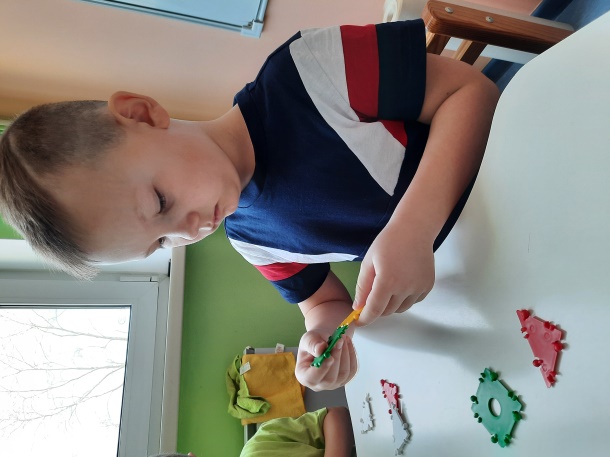 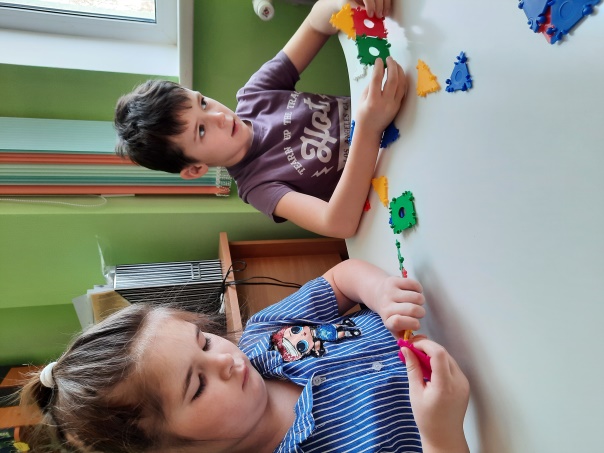 «Соедини детали в ряд так, чтобы цвет деталей не повторялся»
Психические процессы
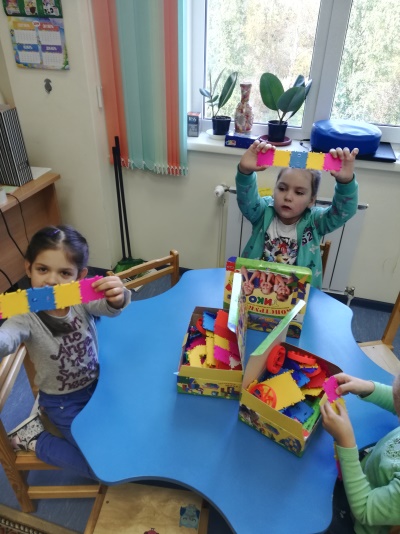 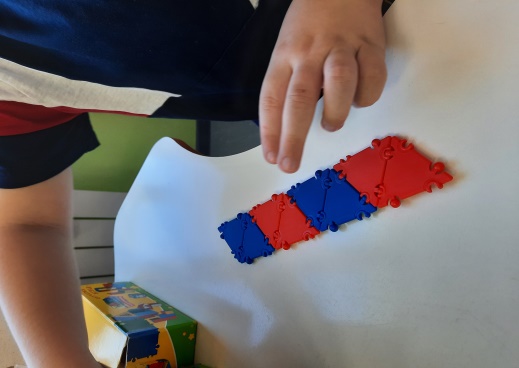 Слуховой 
диктант
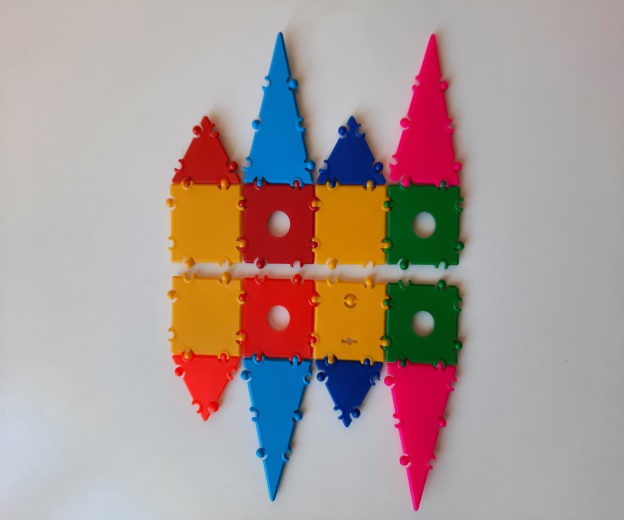 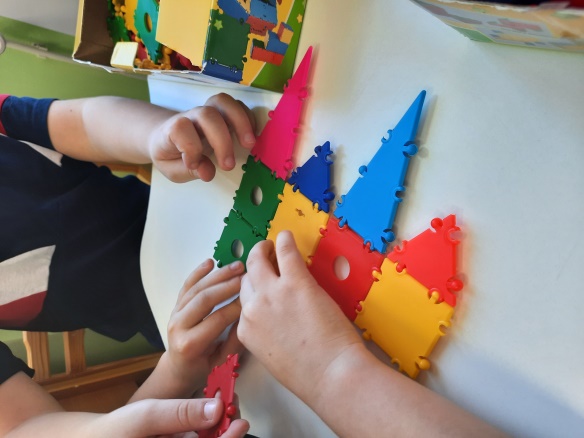 «Симметричное 
конструирование»
Психические процессы
«Составь фигуру»
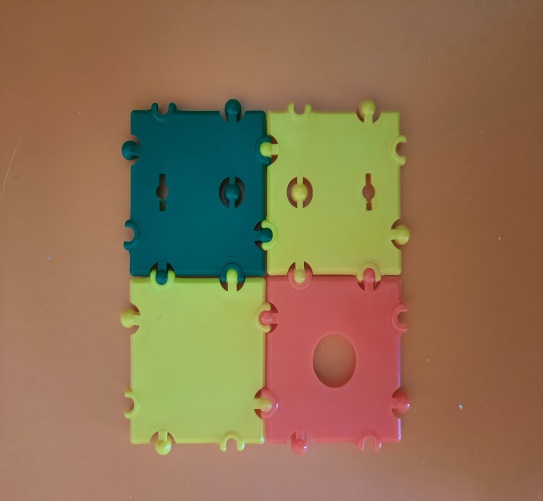 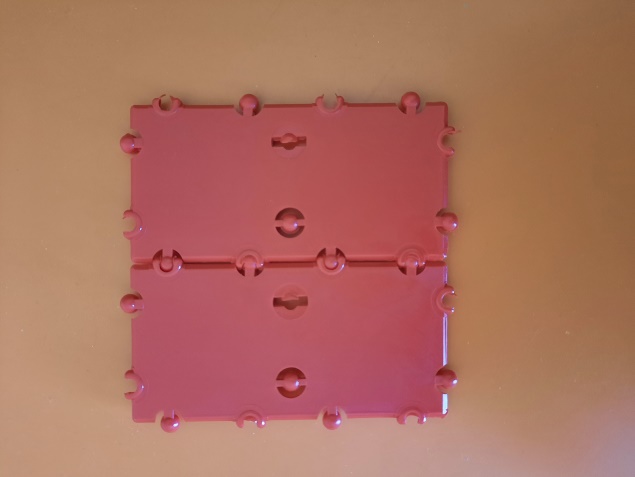 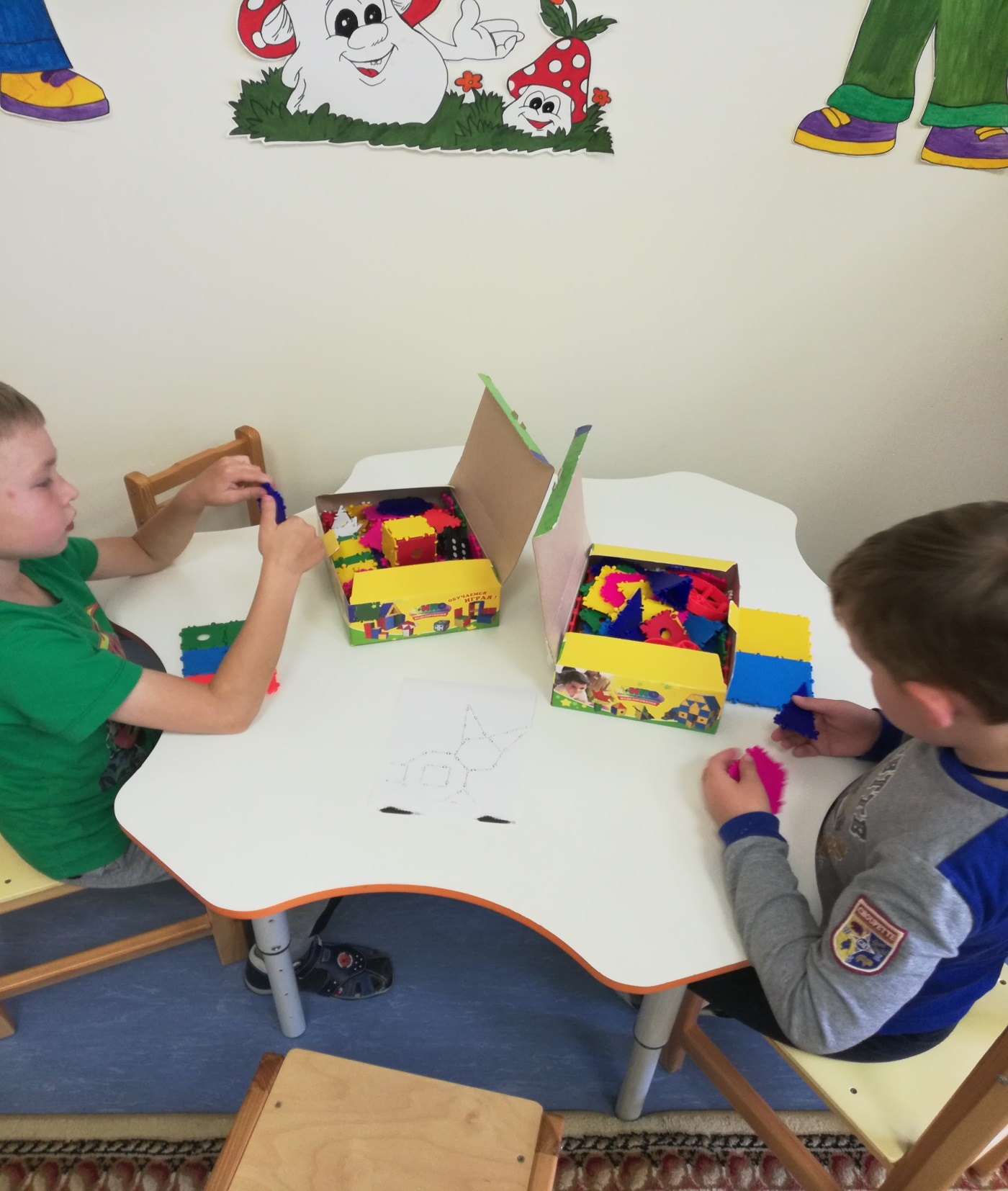 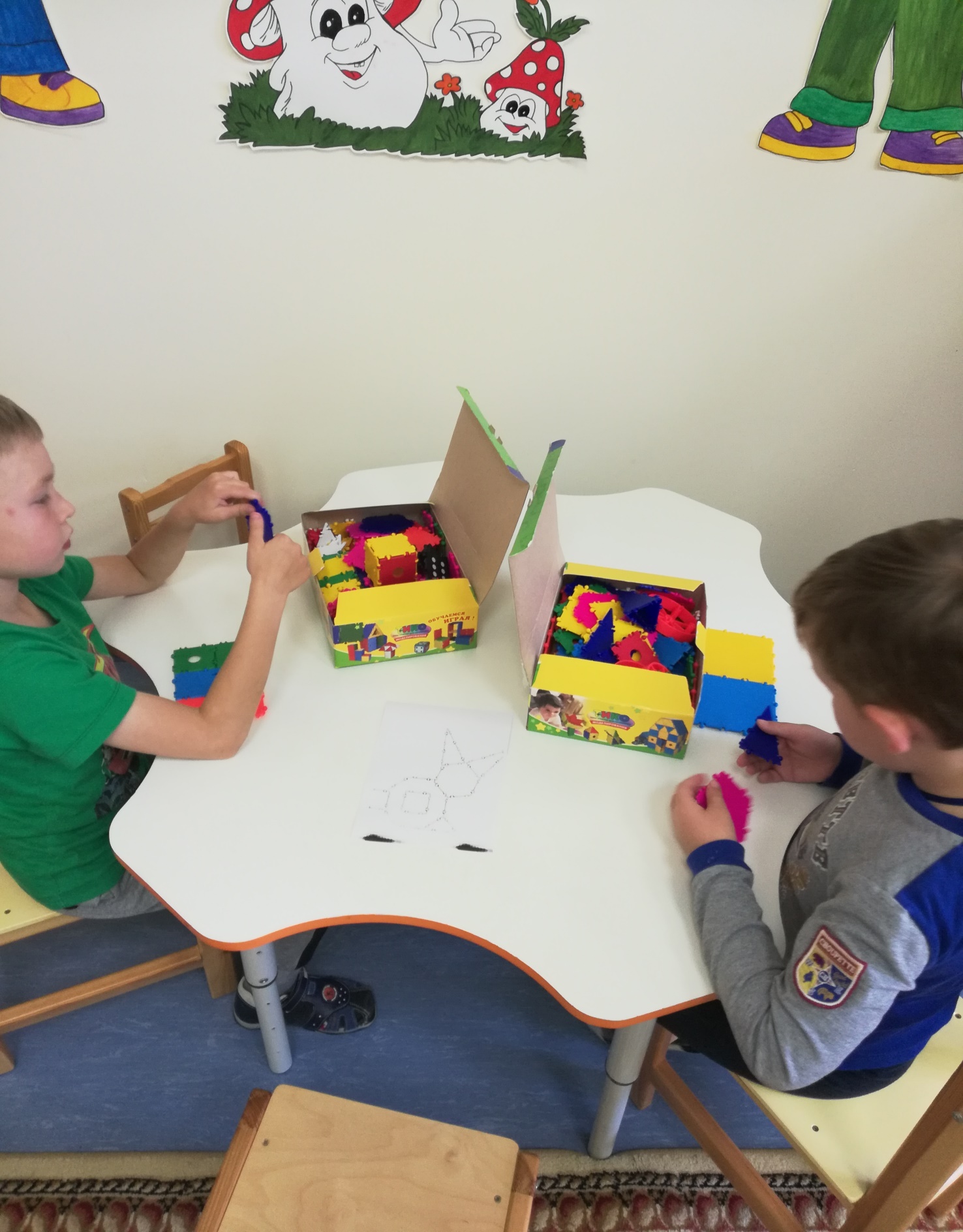 Психические процессы
«Расскажи сказку»
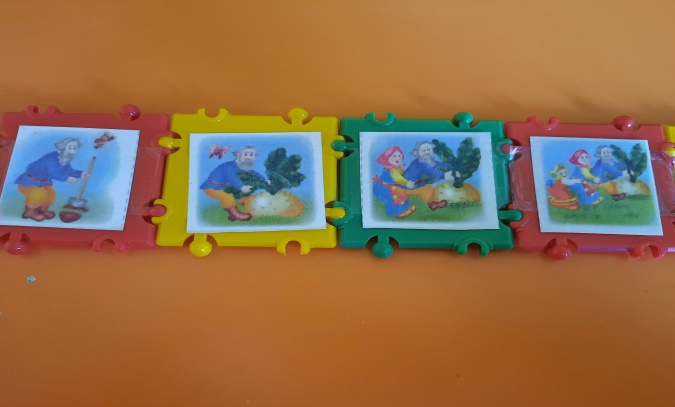 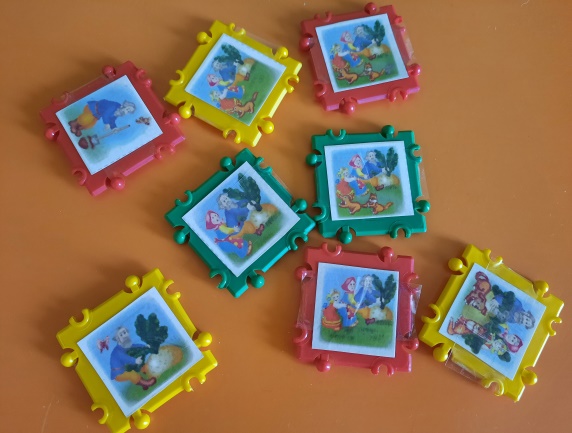 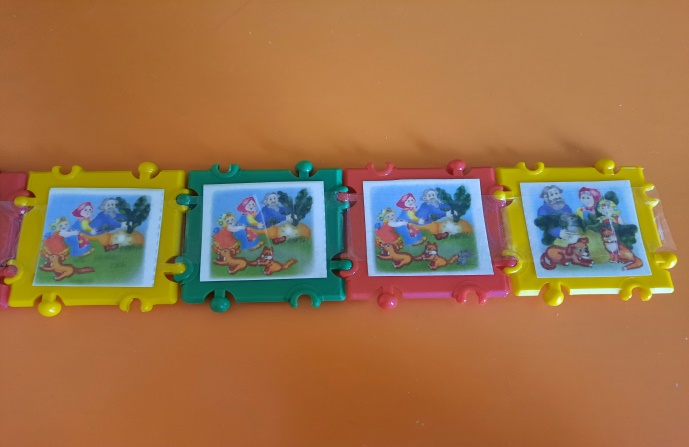 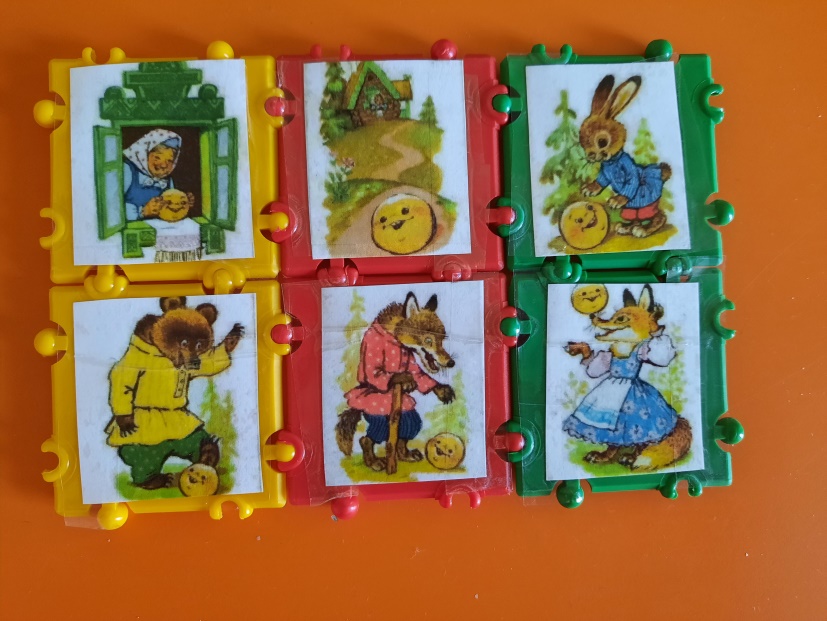 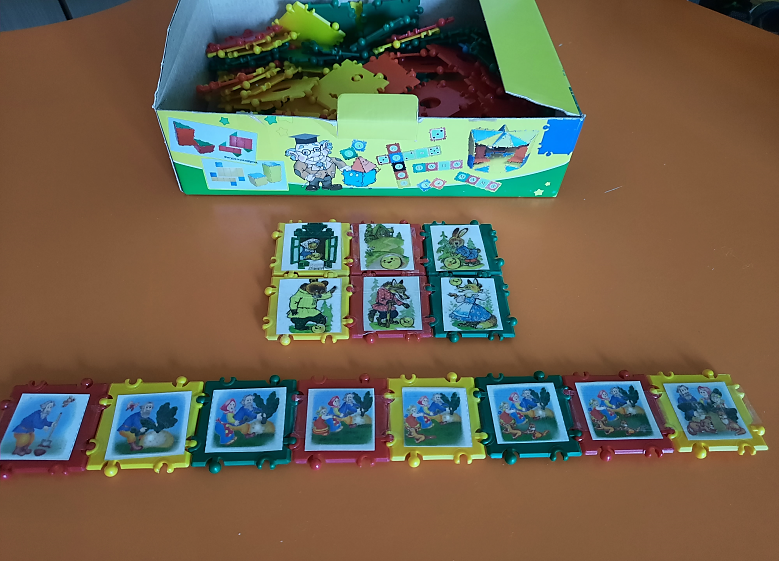 социализация
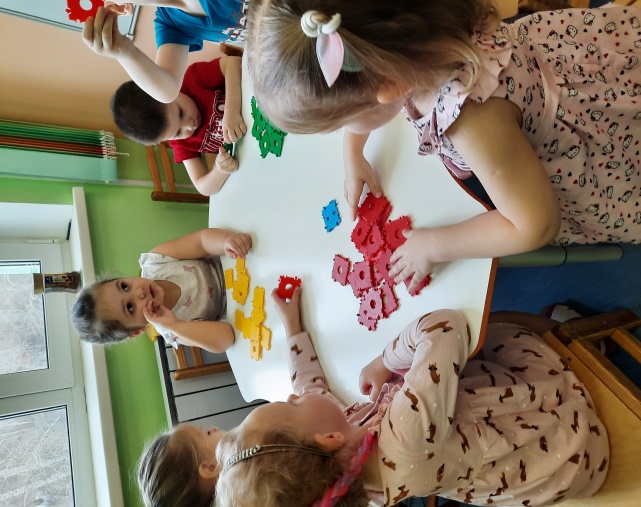 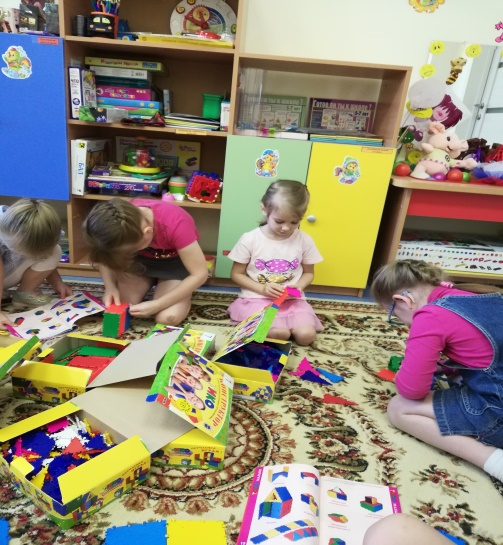 Игровая деятельность
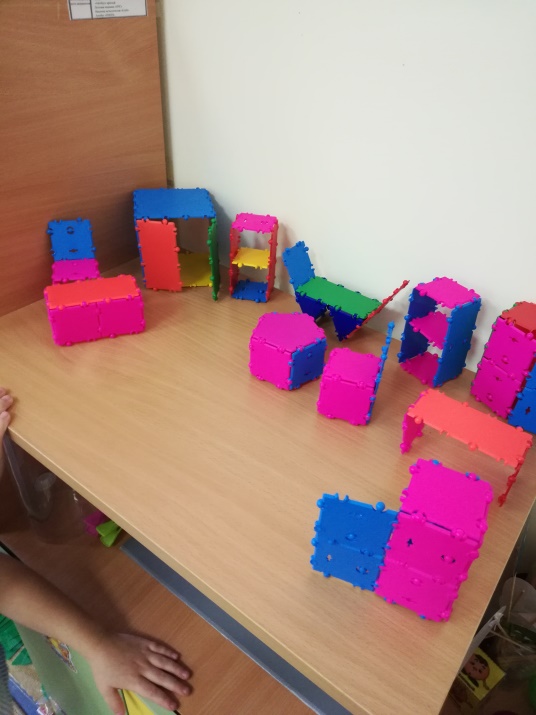 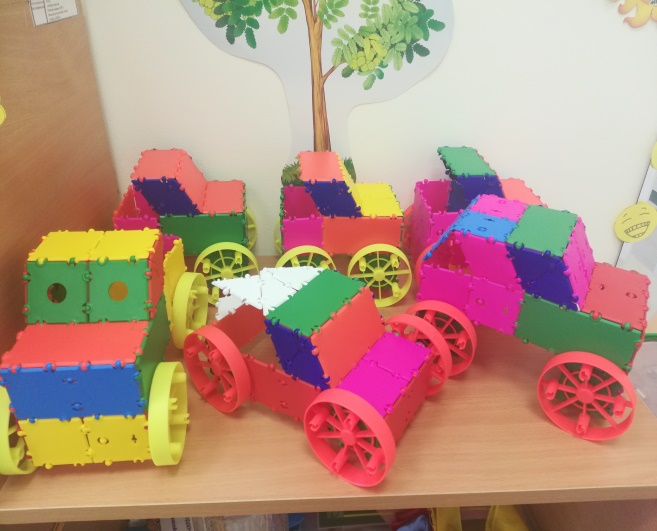 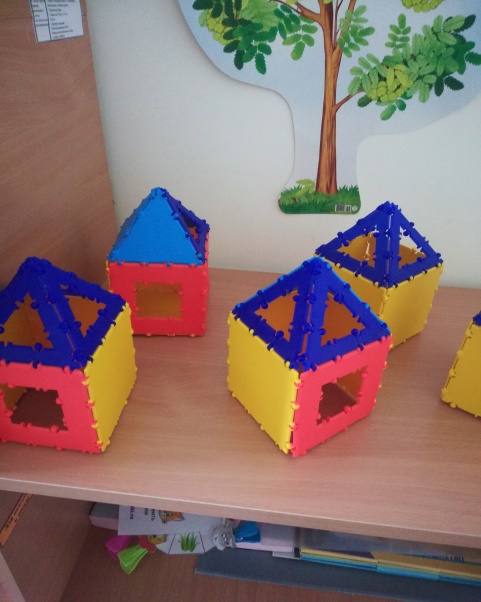 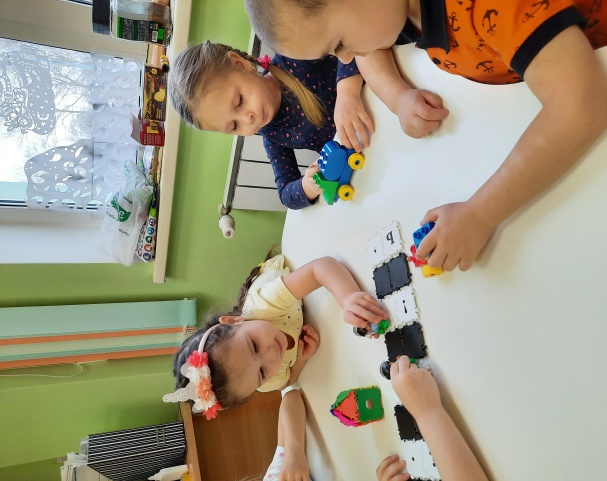 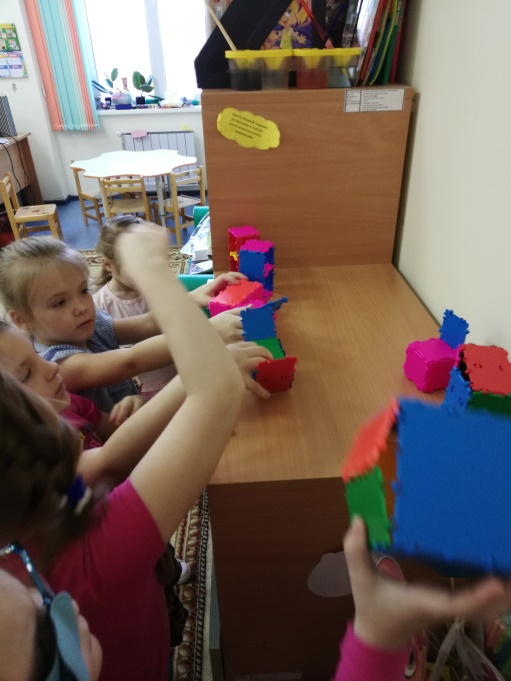 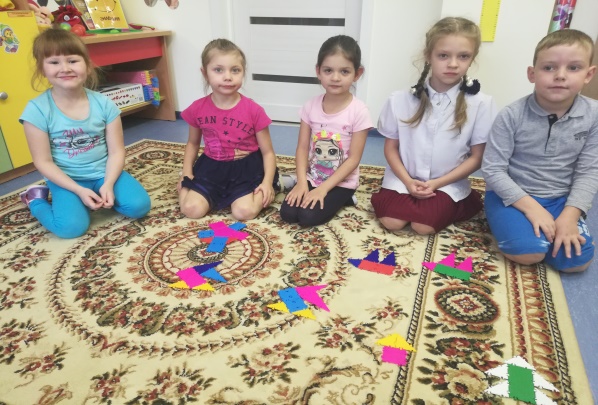 Развивает разные интеллектуальные качества:
внимание, память, умение находить зависимости и закономерности
ТИКО
классифицировать и систематизировать материал
способность к комбинированию деталей и предметов
умение находить ошибки и недостатки
пространственное представление и воображение
способность предвидеть результаты своих действий
Спасибо за внимание!
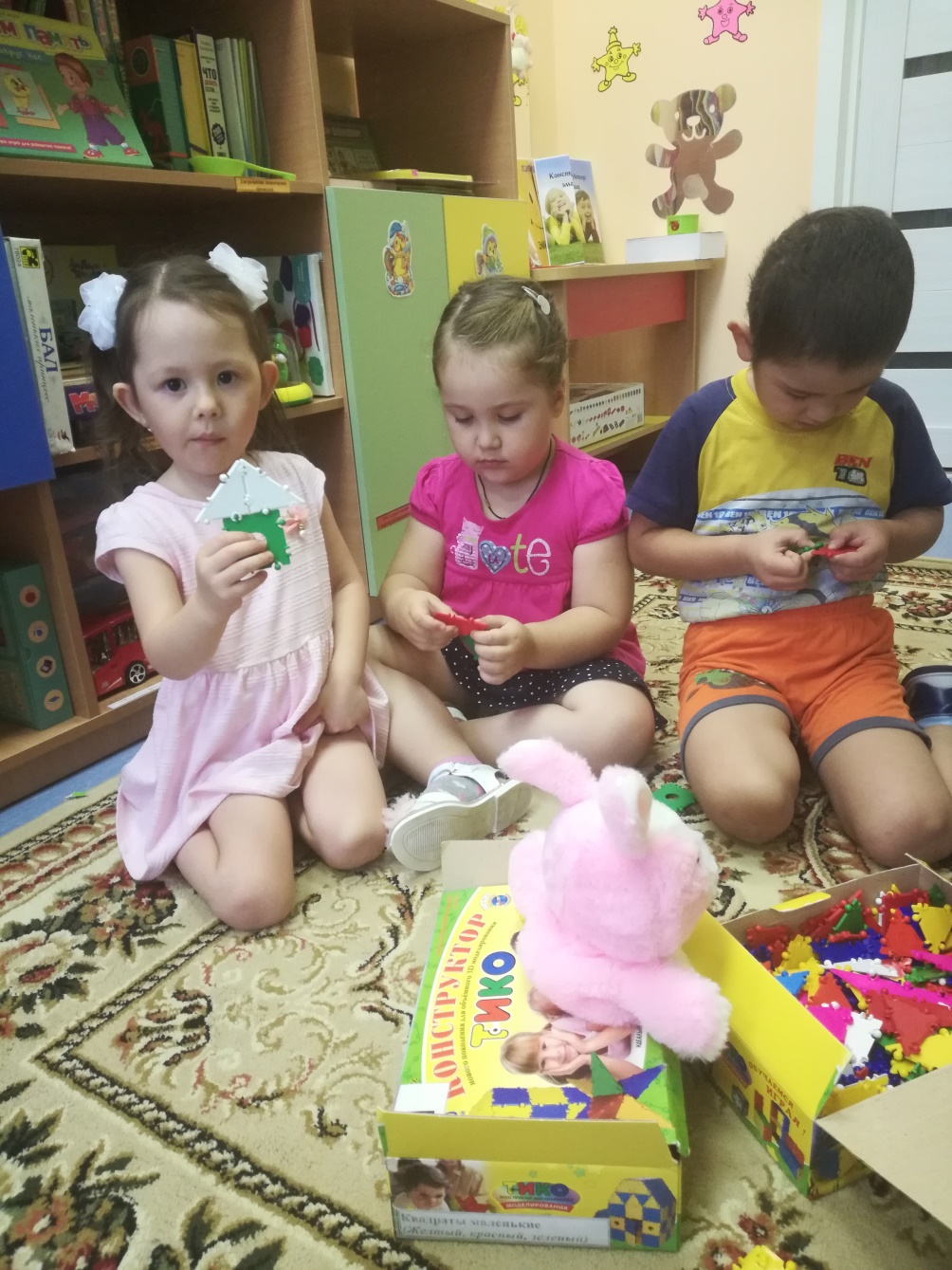